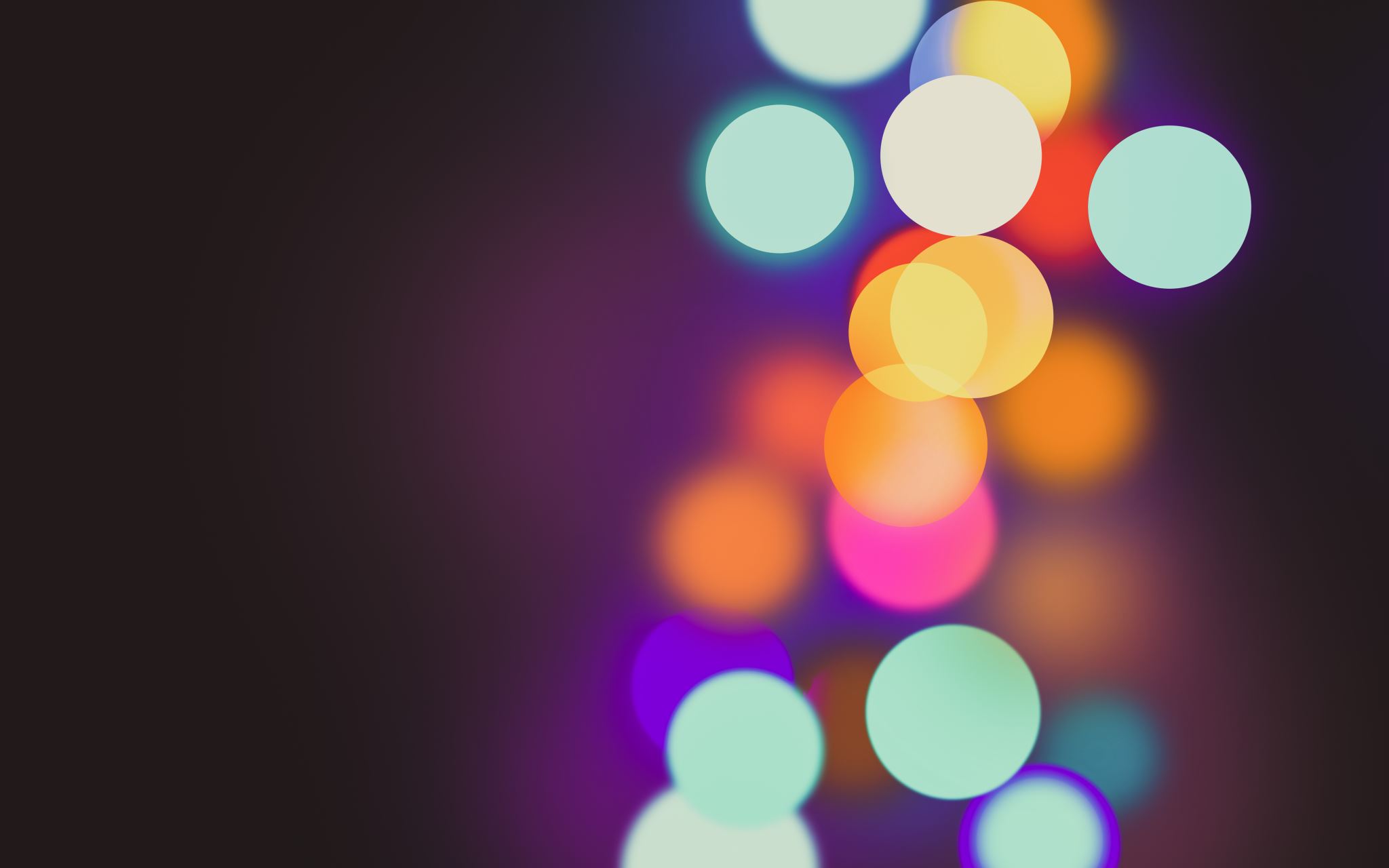 SLL Implementation
ADT: Lists
Singly Linked Lists:
One implementation of ADT List
NOT sequential in memory
Consists of a bunch of nodes.  
Each node holds the address of the next node
So the first node has no idea where the 4th node is in memory
Only the third node knows where the 4th node is
The list must have the address of the first node stored somewhere 
(because that’s how we find the address of the second node,
Which is how we find the address of the third node
Etc.
Linked List constructor:
When we first instantiate a linked lists, there are no nodes.  Since there are no nodes, we want to initialize the first and last pointer to NULL and the size to 0
Start with a Null list
First pointer must point to NULL
Last pointer must point to NULL
Size must be set to 0

SLL::SLL(){
	first = NULL;
	last = NULL;
	size = 0;
}
How would you add a first node?
You could also have a second constructor: 
The constructor creates (using new) a node
makes that be the first, last (and only) node in the list
set the size to 1
It would look almost exactly the same as addFirst (next slide)
Add first node to list?
Code:
void SLL::addFirst(int x) {
first = new SNode (x); // makes a new node, 
        //then sets first to point to the new node
last = first; // there’s only one node – last and 
                  //first point to the same node
size++;  // the linked list’s size goes up by one

//cout << " added first ";
}
Create a brand new node (this is just creating a node):
Snode *n = new Snode (x) //where x is the data part of the node (assume x is 3)
Set the first pointer to point to the new node
Set the last pointer to point to the new node
Increase the size of the list by one






How would you add to the end of the list?
3
NULL
first
last
Add to the end of the list? push(int x)
Code:
void SLL::push(int x) {
Snode *n = new SNode (x); 
last->next = n; // makes the old                    
                       //last’s next point to 
                       //the new node n
last = n; // makes last point to the 
             //new last (n)
size += 1; // list size grew by one
}
Create a new node:
Snode *n = new Snode (x)  //x is data for new node
Set the last node in the list’s next pointer to the new node
last->next = n
Set the last pointer to point to the new node
last = n;
Increase the size of the list by one
size += 1
Push (adding)
Time analysis:  
We have a pointer (the address of) the last node in the list.  So:
1 step: create a new node
1 step make the last node point to the new node
1 step: make the new node be the last node
1 step: change the size
4 steps total.  We drop constants.
O(1)!!!

THIS IS BETTER THAN ARRAYS!!!
printSLL() : O(n)
Remember: what connects each node to the next node is the *next pointer!
Make a tmp variable – holds the address of a node
Have the tmp variable hold the address of the first node
Loop:
Print out the data in a node.
Makethe tmp variable hold the address of the next node in the list
Also known as making the temp pointer point to the next node in the list
Continue until you hit the end of the list
continue until the temp pointer is actually NULL
void SLL::printSLL() {
	SNode *tmp = first;
	while (tmp != NULL) {
		cout << tmp->data << “, ”;
		tmp = tmp->next;
	}
	cout << endl;
}
tmp = tmp->next:
Tmp holds an address of a node
In each node the next field holds the address of the next node.
This changes the address in tmp to hold the address of the next node
First
4        
2     NULL
3        
7      
Last
addAtK(x,k)
void SLL::addAtK(int x, int k){  // TRICK TO ALL LINKED LISTS: DON’T LOSE TRACK OF ANY ADDRESSES
	SNode *tmp = first;
	if (k==0) {
		addAtFront(x);
		size++;
	}
	if (k < size  && k >= 0) {
		for (int i = 0; i < k-1; i++) {   //going to the node BEFORE where we want to insert
			tmp = tmp->next;  // what type is the next field?  ALWAYS keep this in mind…
		}
		SNode *tmp2 = tmp->next;  //temp pointer holds address of next node in the list  (so  I don’t lose it)
		tmp->next = new SNode(x);  // creating a new node and changing the temp node’s 
					//next address to hold the address of the new node
		tmp = tmp->next;	// make tmp point to (aka hold the address of) the new node
		tmp->next = tmp2;  // make the new node’s next field hold the address of the old next node (tmp2)
		// could have reduced the above two lines to: tmp->next->next = tmp2;
		size++;
	}
}
What if we did this with an array?
Concatenate (Join)
void SLL::Concatenate(SLL: list2){
	last->next = list2->first;
	last = list2->last;
	size += list2->size;
}
Seriously, that’s it!
3 steps
O(1)


Now, think about doing this with an array!
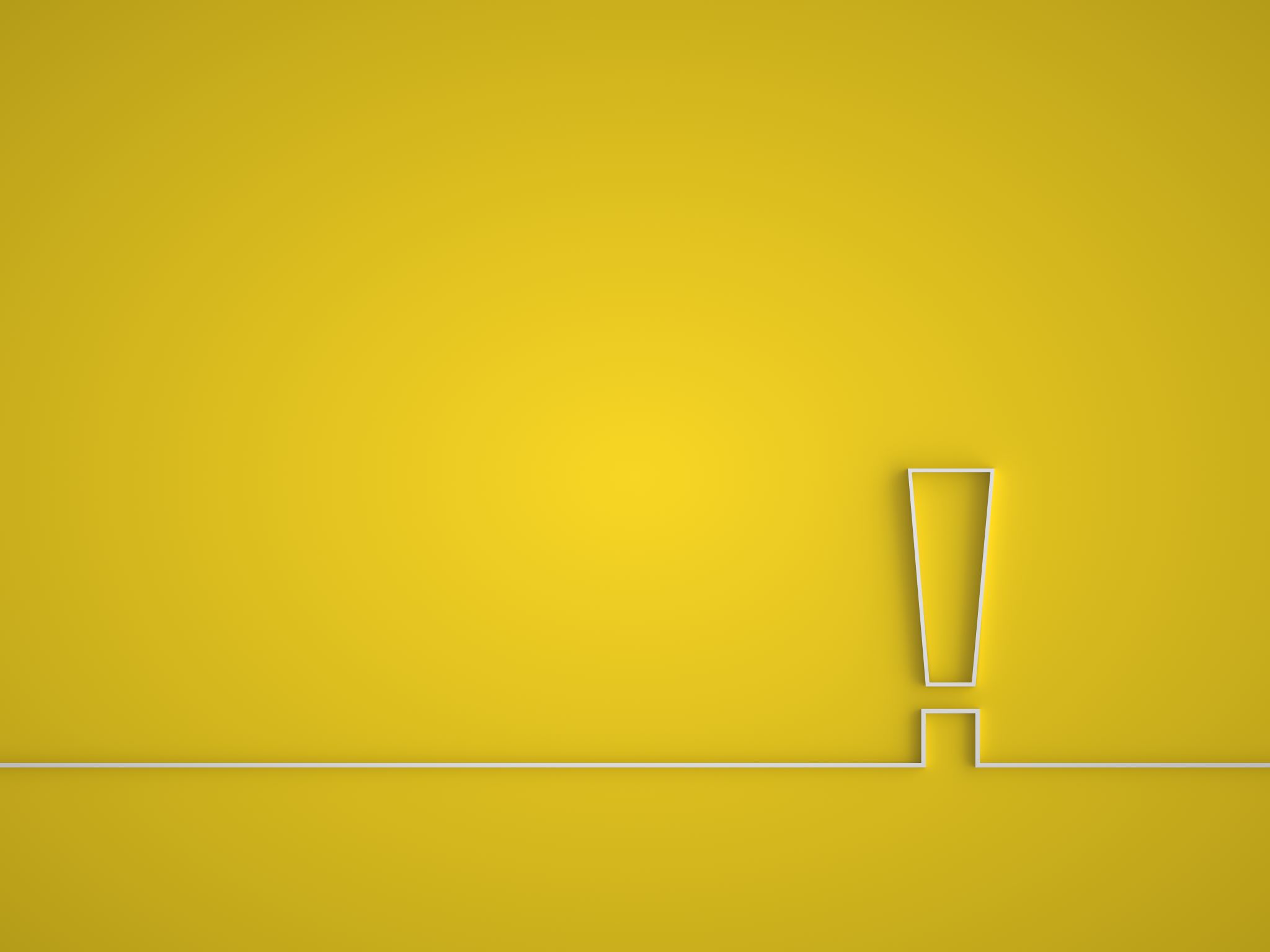 Take-aways!
Singly Linked Lists:
Each node only holds the address of the next node
Don’t lose addresses of nodes!
Remember, often the only thing that holds the address of a node in a list is the next field of the node before it!  
To traverse a list:
Have a tmp variable that holds an address of a node
Continuously update the tmp variable to hold the address of the next node
Traversing the list (printlist): O(n)
Can add nodes
Push (at end of list) O(1)!!!
Concatenate: O(1)!!!
Better than arrays!